Conjugate conformal prediction for online binary classificationMustafa A. Kocak, Elza Erkip, and Dennis E. Shasha
Online binary classification
Streamed data points with binary labels
True labe lrevealed  after each prediction
Assume exchangeability
 Control error rate by refusing to predict sometimes
Independent errors with fixed probability
Efficient predictor means fewer refusals
Conformal prediction 
Introduced by Vovk et al. (2005)
Confidence based online prediction
Can improve any leaning algorithm
 Our contribution
Multi-dimensional conformal prediction
Conjugate conformal prediction
Improve performance
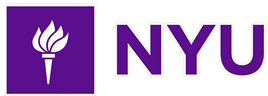 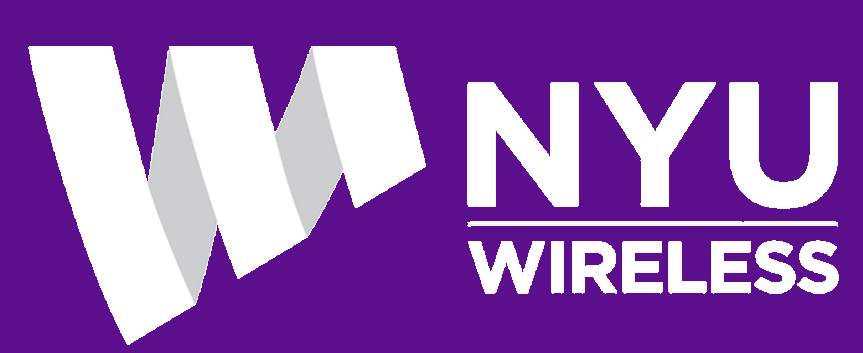